LMRFC Reference Slide For Crest Tables
LMRFC Forecasts Issued Morning of May 27, 2021
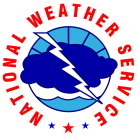 Lower Mississippi 
RIVER FORECAST CENTER
Talking Points
All locations on the lower Mississippi River have fallen below flood stage now.    

Heavy rain over the Missouri and middle Mississippi Rivers will generate another rise on the Mississippi River above the junction with the Ohio River.  Cape Girardeau, MO on the middle Mississippi River is expected to crest at 30.0ft during the middle of next week.  This crest is several feet below flood stage. 

Since the lower Ohio River is currently at low flow conditions, the rise from the middle Mississippi River will generate rises of a few feet at Cairo, IL.  The minor rises will continue downstream over the next couple of weeks and slowly dissipate as it reaches the lower end of the Mississippi River.

The 16 day future rainfall guidance also shows a minor rise on the lower Ohio River for the middle of next week and dampens the falls through the second and third week of June.
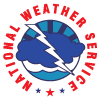 Ohio/Mississippi River Crest Watch
Created May 27 2021 @  12:00 pm CDT
Lower Mississippi River Forecast Center     weather.gov/lmrfc
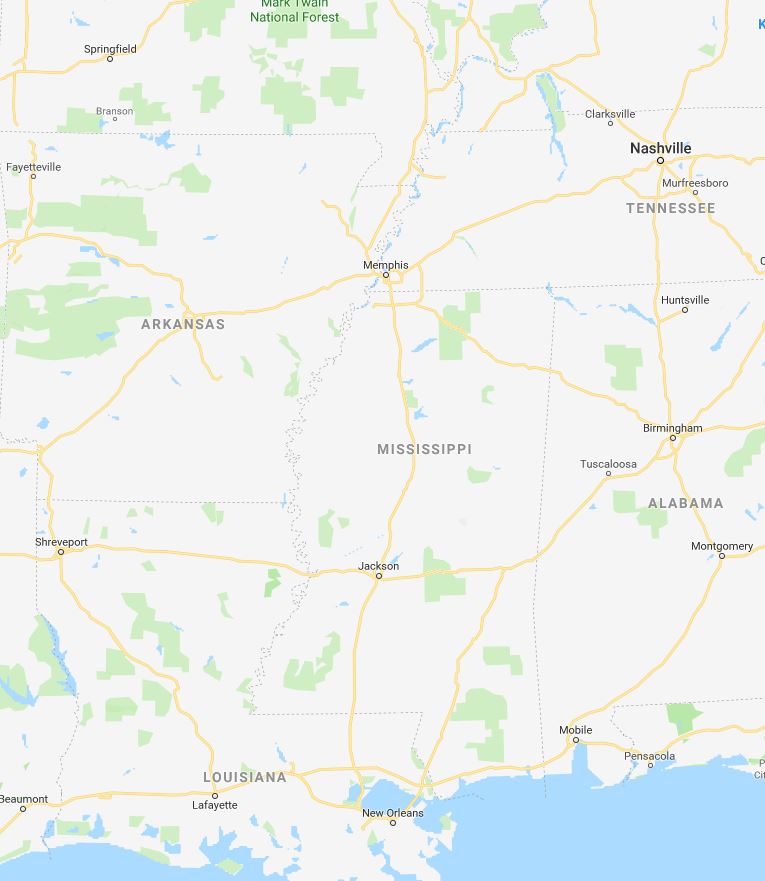 OH River at Paducah
OH River at Cairo
MS River at Caruthersville
Continue to fall over the next several days, minor rises are expected early next week.
Current: 17.1’
Current: 14.9’
Current: 24.4’
Continue to fall over the next several days
Steady with minor fluctuations over the next several days
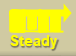 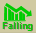 Forecast:
Forecast:
Forecast:
5 Days
2 Days
0.5 Day
2 Days
1 Day
2 Days
2 Days
2 Days
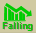 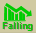 MS River at Ark City
MS River at Memphis
MS River at Natchez
MS River at Vicksburg
MS River at Greenville
MS River at New Orleans
MS River at Baton Rouge
Current: 23.5’
Current: 11.8’
Current: 43.1’  ACTION
Current: 32.8’
Current: 34.7’
Current: 10.9’
Current: 30.4’  ACTION
Slow falls over the next several days
Continue to fall over the next several days
Continue to fall over the next several days
Forecast:
Forecast:
Forecast:
Forecast:
Forecast:
Continue to fall slowly over the next 
several days
Forecast:
Forecast:
Continue to fall over the next several days
Fall below ACTION on Sunday
Continue to fall over the next several days
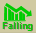 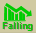 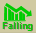 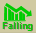 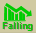 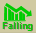 Morganza Location
Bonnet Carré Location
NWSLMRFC
@NWSLMRFC
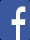 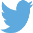